Исследовательская работа по информатике«Мобильные графические редакторы»
Выполнили ученики 7 «Л» класса
Лопатина Елизавета
Доброва Анастасия
 
Руководитель учитель информатики 
Юрченко Надежда Андреевна ,
Цель работы: 
Исследовать ассортимент графических приложений для телефонов, их особенности; опробовать в действии.
Задачи:
изучить материалы на данную тему, ознакомиться с видами графических редакторов;
определить какие функции в графических приложениях наиболее важны  пользователям;
проанализировать возможности графических редакторов;
История развития компьютерной графики
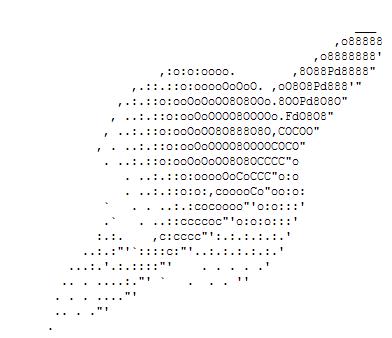 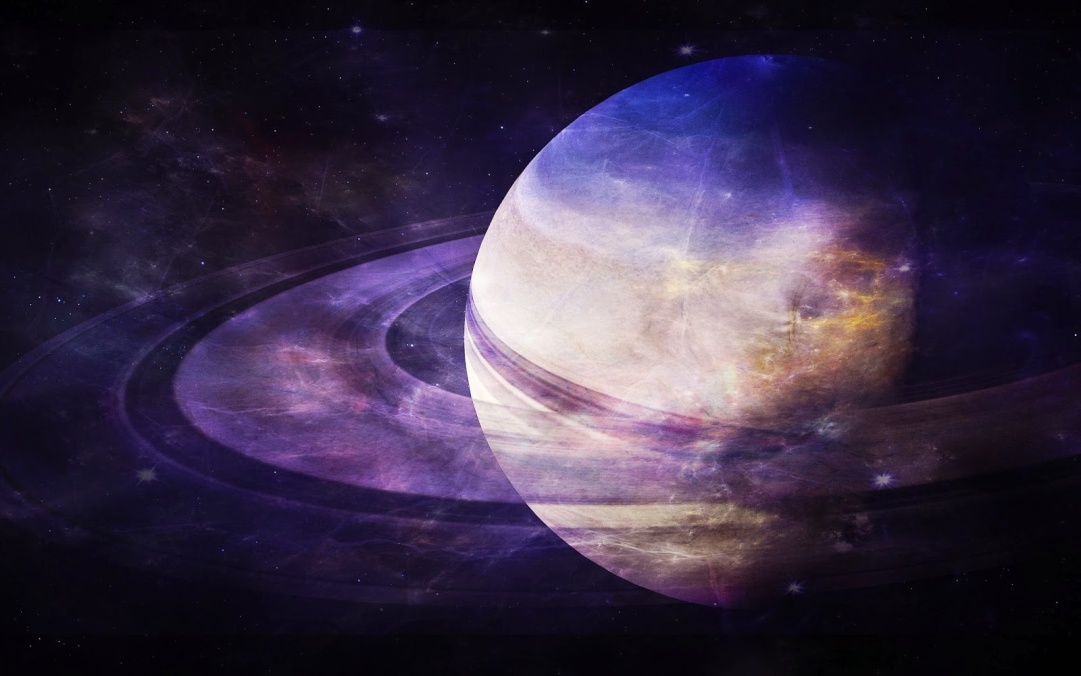 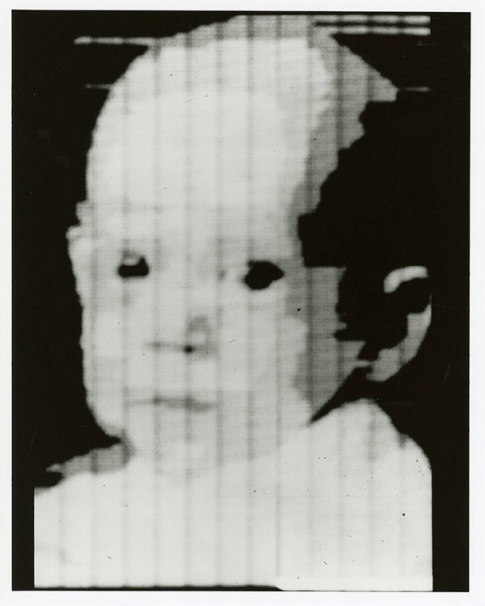 Виды компьютерной графики
Растровая
Фрактальная
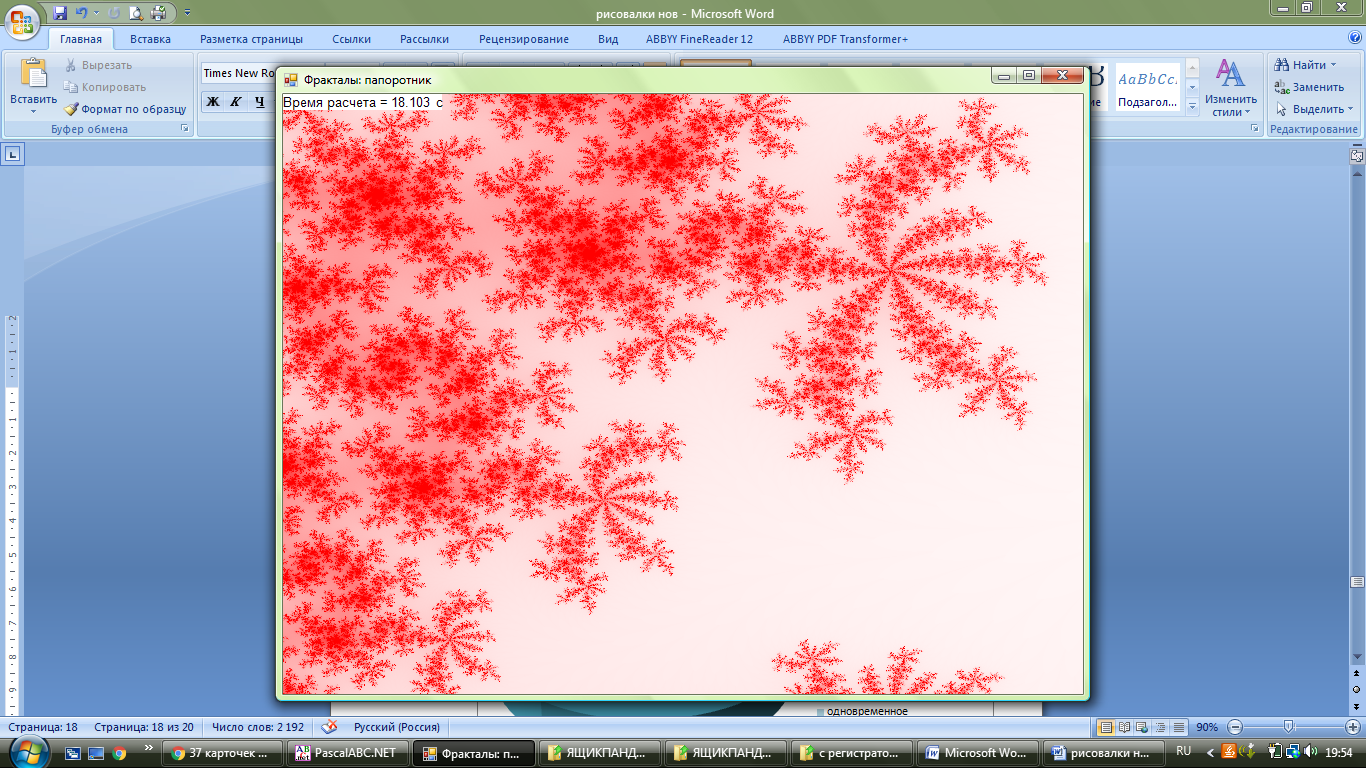 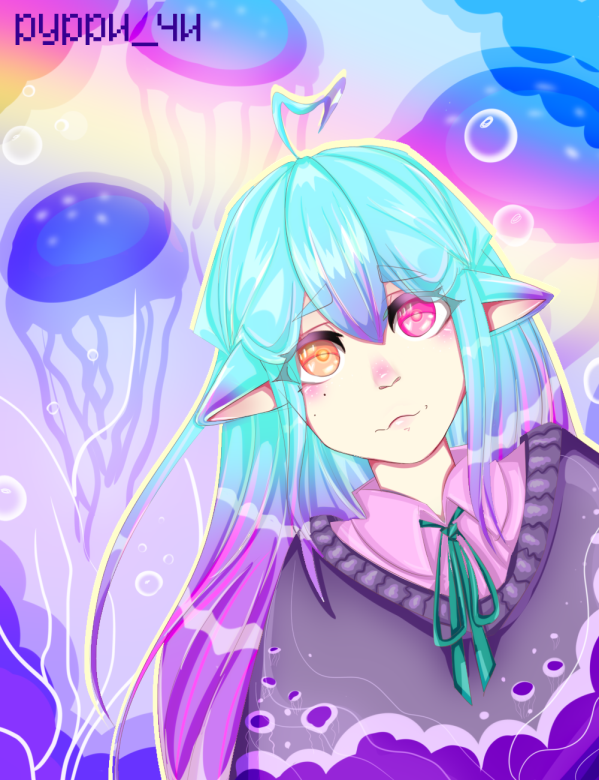 Векторная
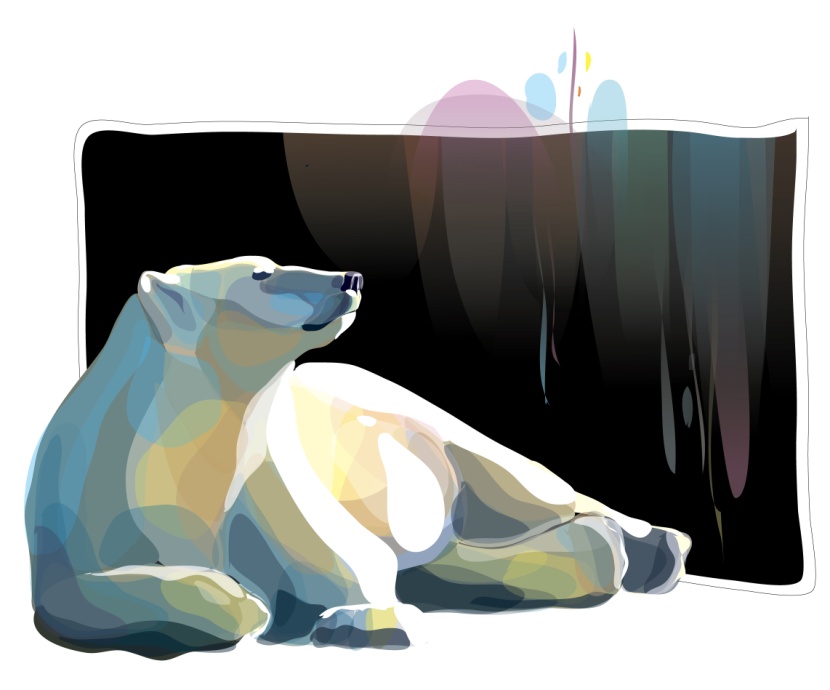 Опрос
Приняли участие –
 81 человек,
учащиеся в 5-9 классов.
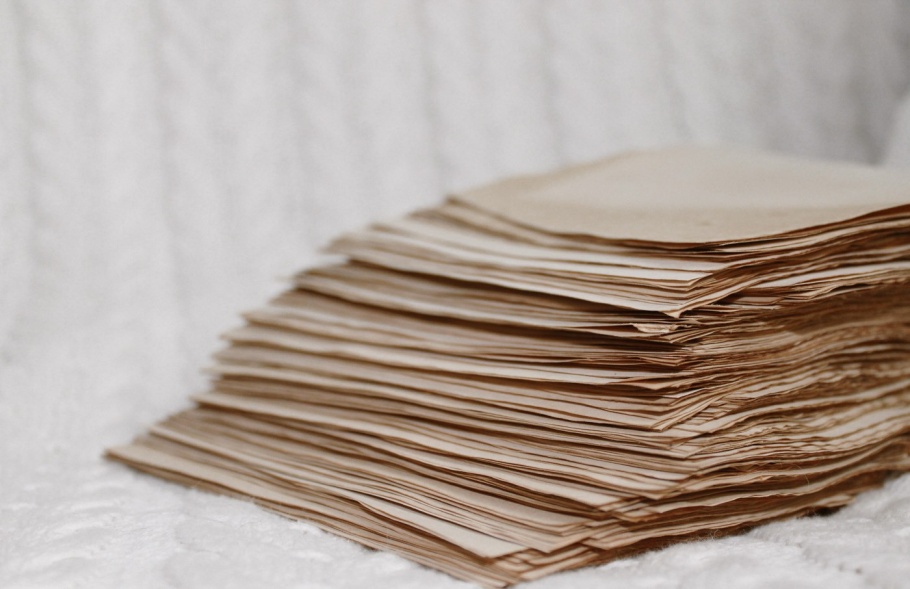 Результаты опроса:
Самый важный параметр –возможность работы со слоями
Наименее необходимое – обратная связь с разработчиком
63 человека довольны имеющимися функциями, но при возможности расширили их спектр за счет дополнительных платных пакетов услуг
54% родителей готовы оплачивать платные приложения
Графические редакторы для телефонов под Android.
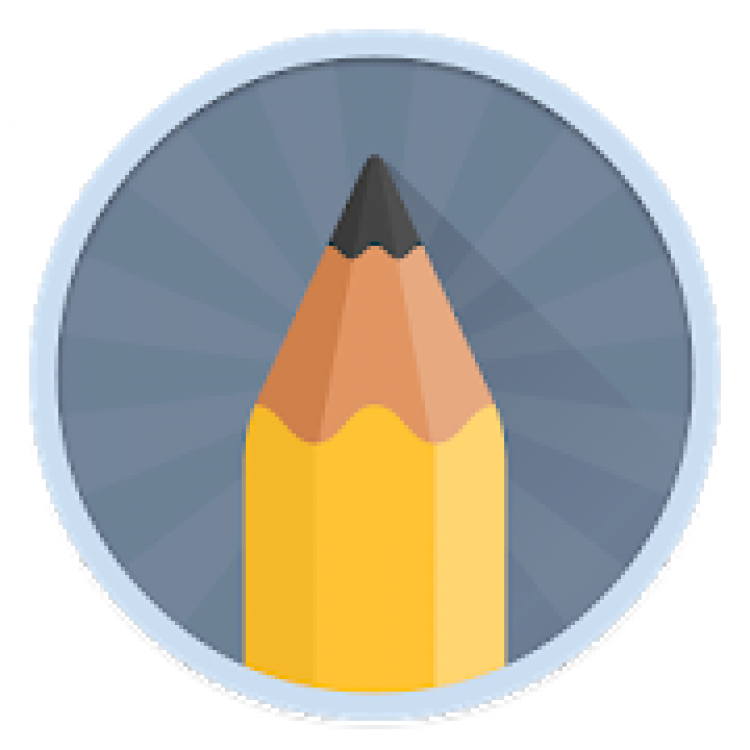 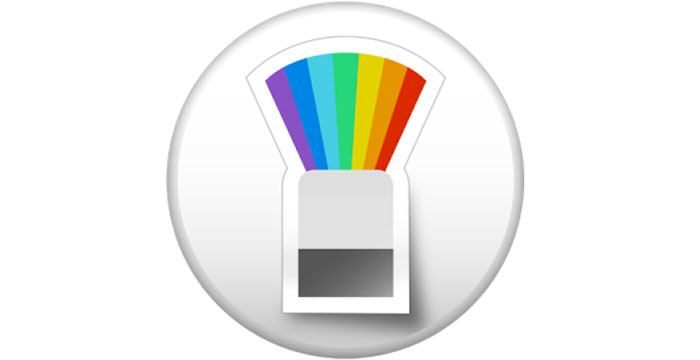 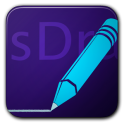 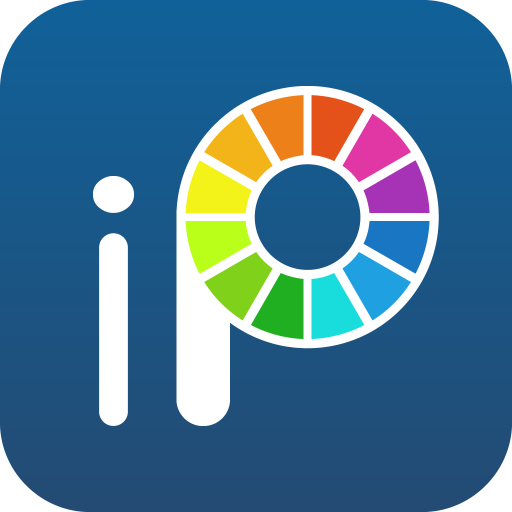 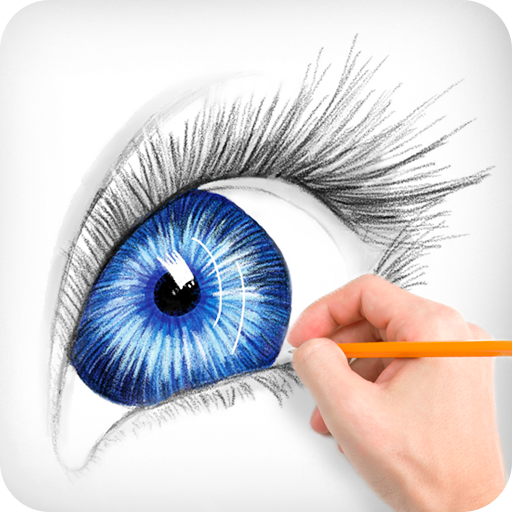 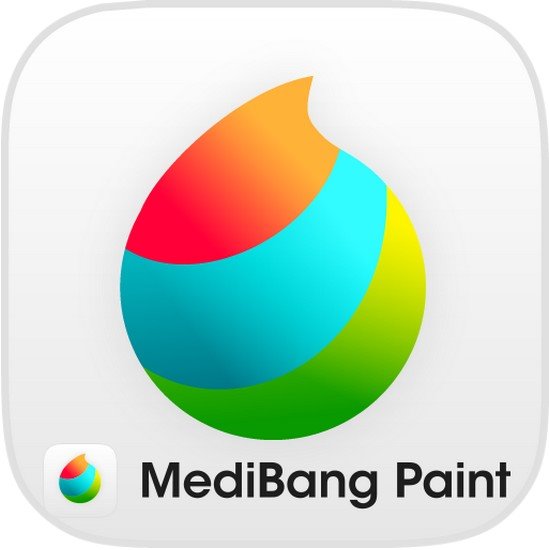 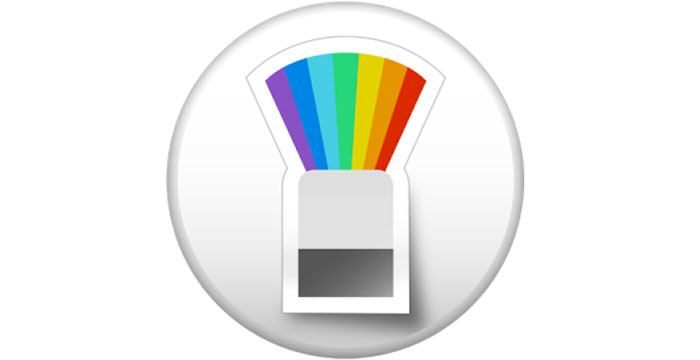 Набросок
Разработчик – Sony
Выбор редакции GooglePlay. Размер 34M. 
Рейтинг 4,5. Количество установок более 100 000 000.
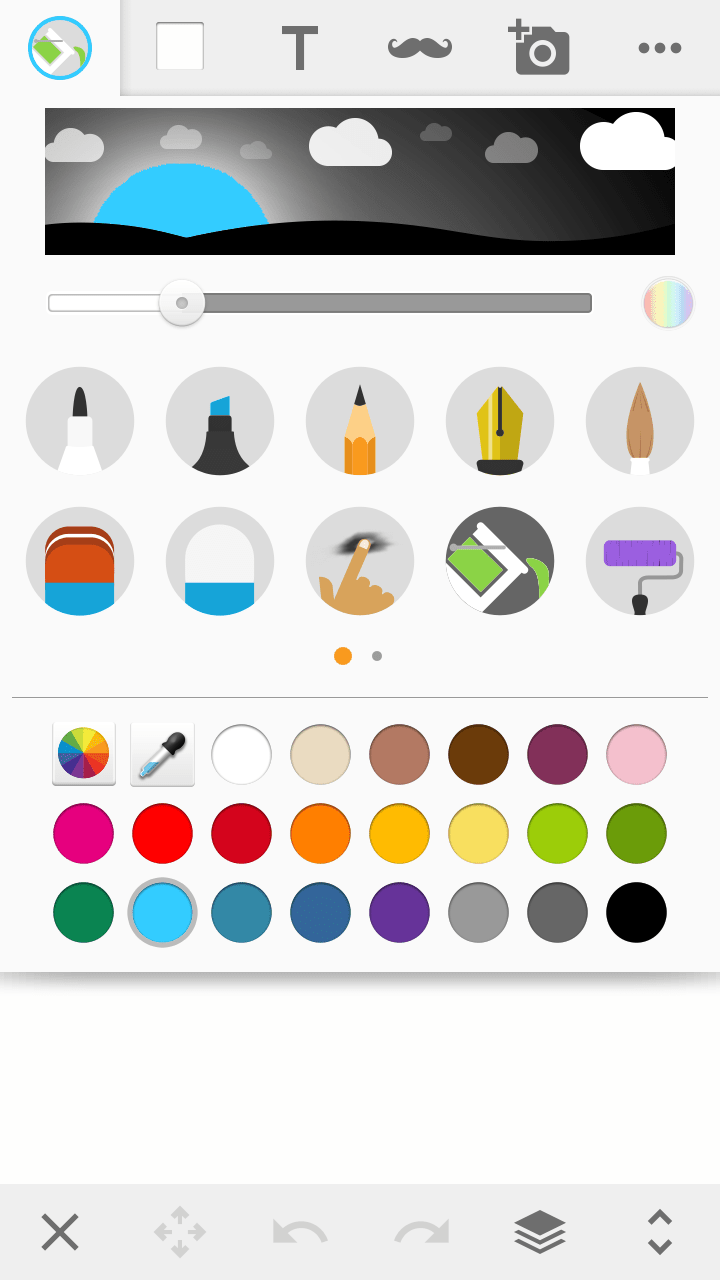 заявленные функции есть в полном объеме
возможно сохранения рисунков в облако и продолжение работы с другого устройства
сбоев в работе нет 
отсутствие выделителя
невозможность работы со стилусом
сообщество не активно
обратная связь с разработчиком затруднена
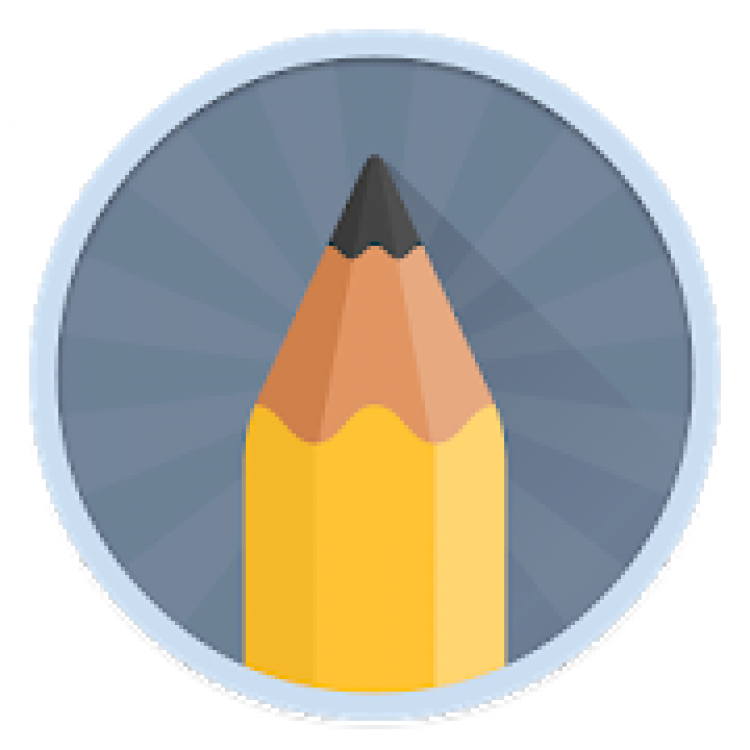 Рисовалка (Paint Free)
Разработчик – developer5
Размер 3,6M Рейтинг 3,9
 Количество установок более 5 000 000
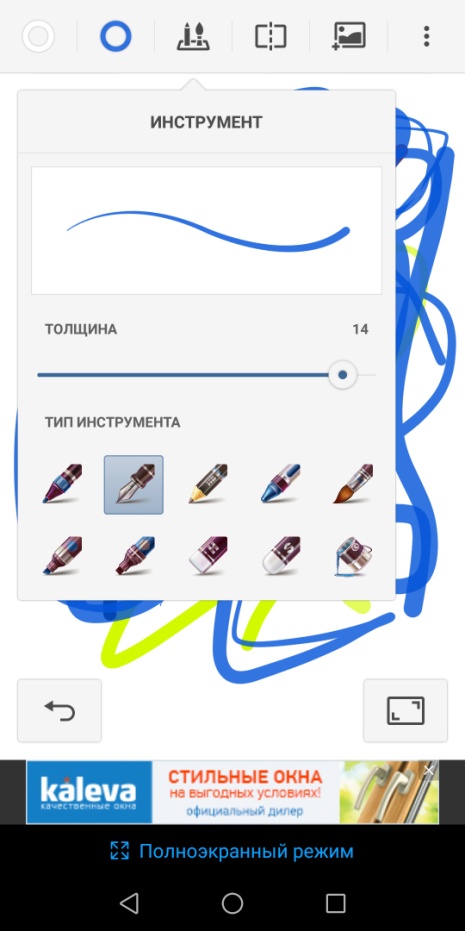 + приложение позволяет делиться работами и сохранять в облако
обратная связь с разработчиком работает
работа со слоями отсутствует
малое количество кистей
нет выделителя. 
сообщество отсутствует
работа со стилусом не возможна
расширение функционала не возможно
Ibis Paint X
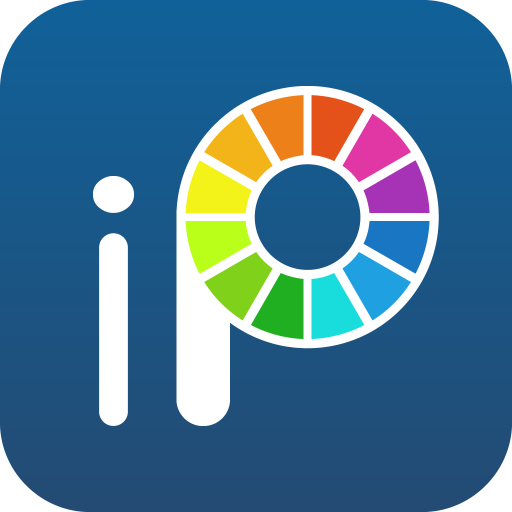 Разработчик – ibis mobile
Рейтинг 4,6 Размер 30M
 Количество установок более 10 000 000
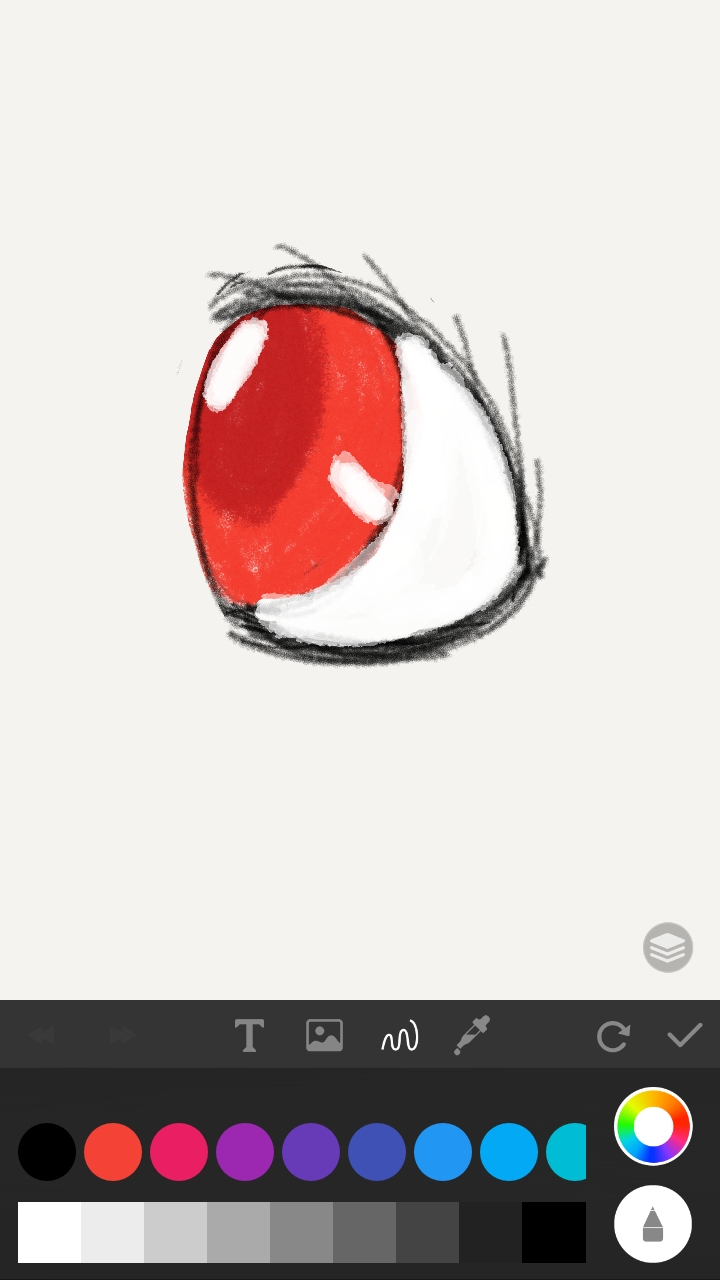 приятный дизайн
удобное масштабирование
большое количество предустановленных кистей
наличие инструментов-штампов
работа с разных устройств  
работа без ошибок 
рабочее сообщество и обратная связь с разработчиком.
реклама
MediBang Paint
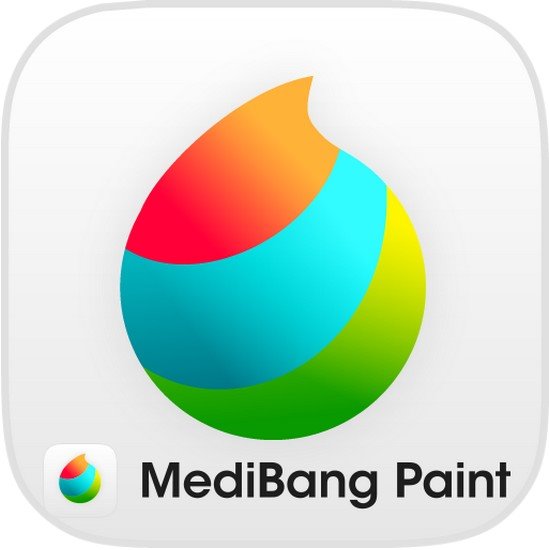 Разработчик –MediBang.
Выбор редакции GooglePlay. Рейтинг 4,4 
Размер 15M Количество установок более 10 000 000.
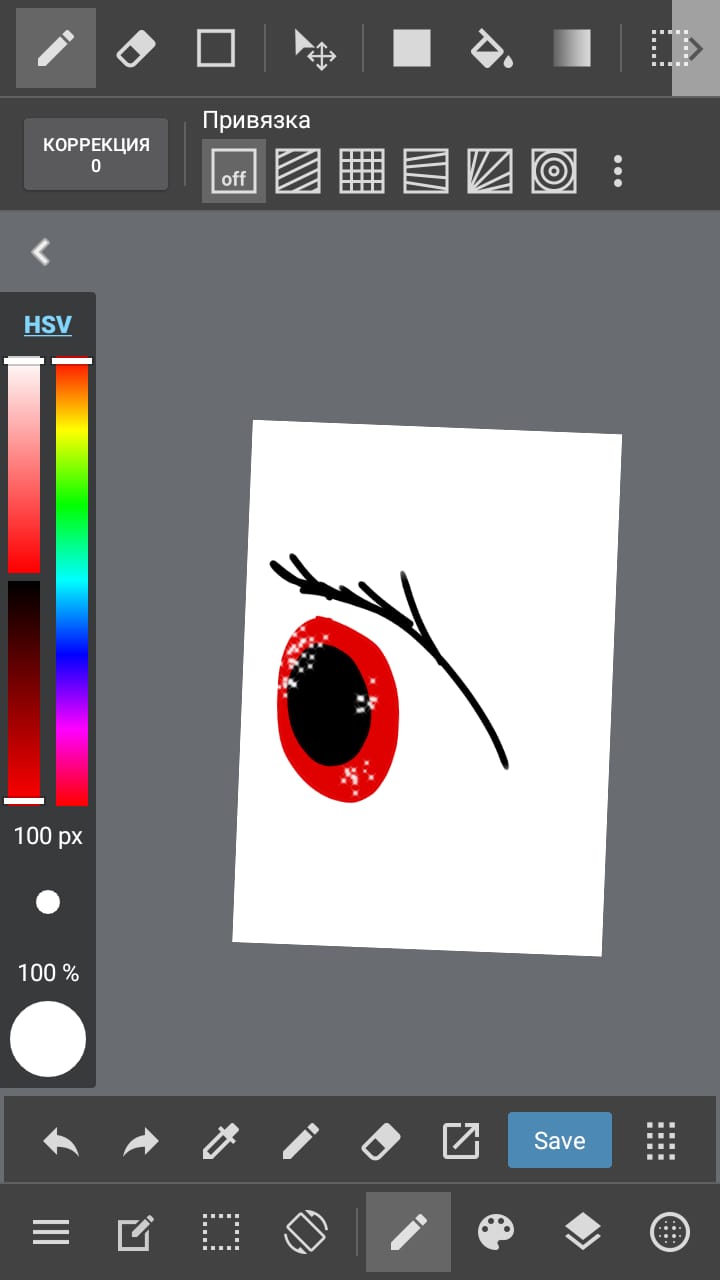 приятный дизайн и удобная работа с инструментами
удобное масштабирование
возможность работы на разных устройствах, 
отсутствие сбоев в работе
активное сообщество 
обучение рисованию
отсутствие платных функций
отсутствие выделителя
PaperDraw
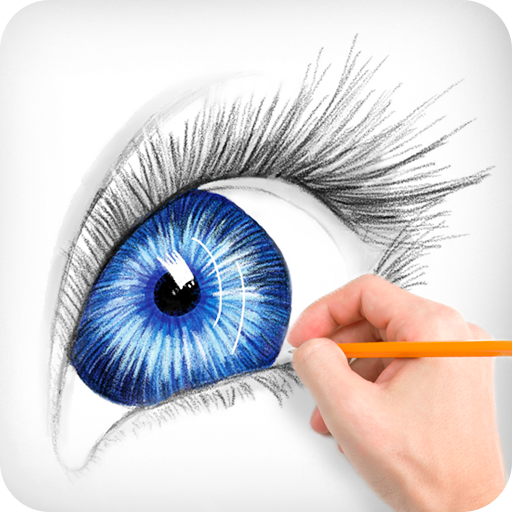 Разработчик – Colorfit.
Выбор редакции GooglePlay. Рейтинг 4,4 
Размер 16M Количество установок более 10 000 000
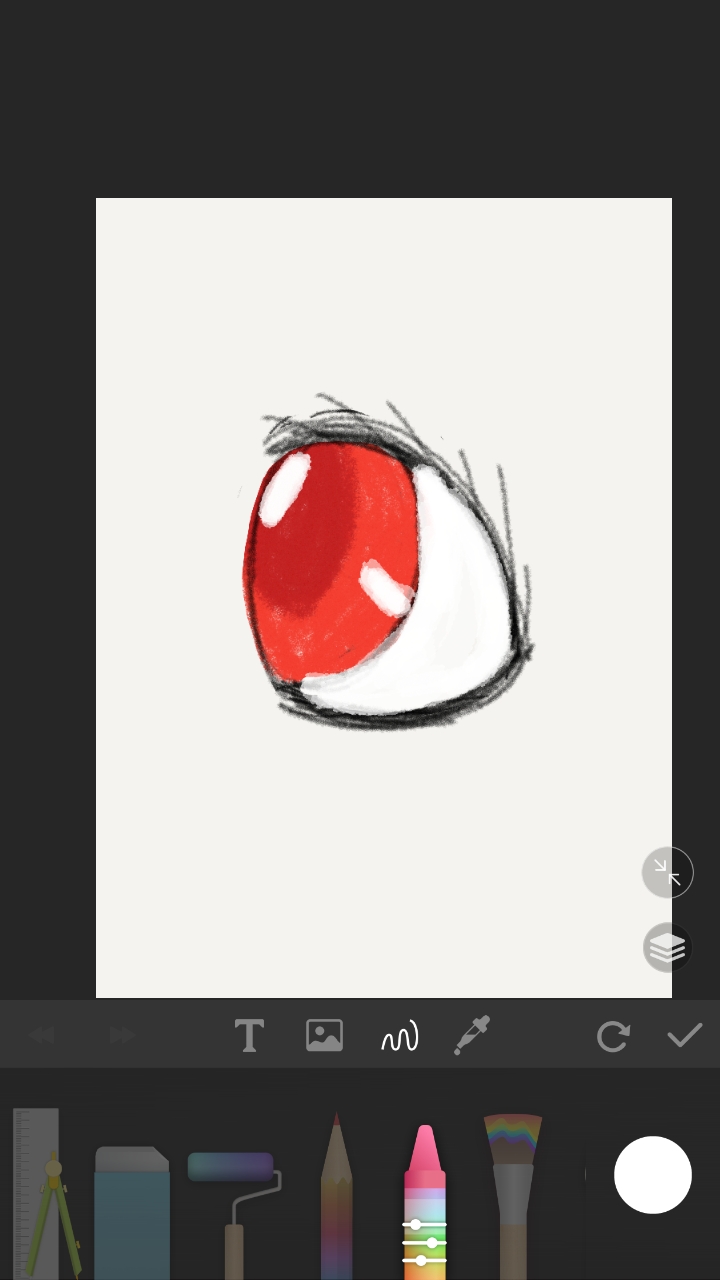 есть пошаговые уроки рисования.
работает без сбоев и ошибок
работа со слоями платна
предустановленны только 7 кистей
выделитель отсутствует.
большое количество платных функций
Рисовалка FP sDraw
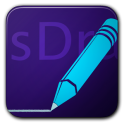 Разработчик – Fsoft Production
Рейтинг 4,3 Размер 504k 
Количество установок более 500 000
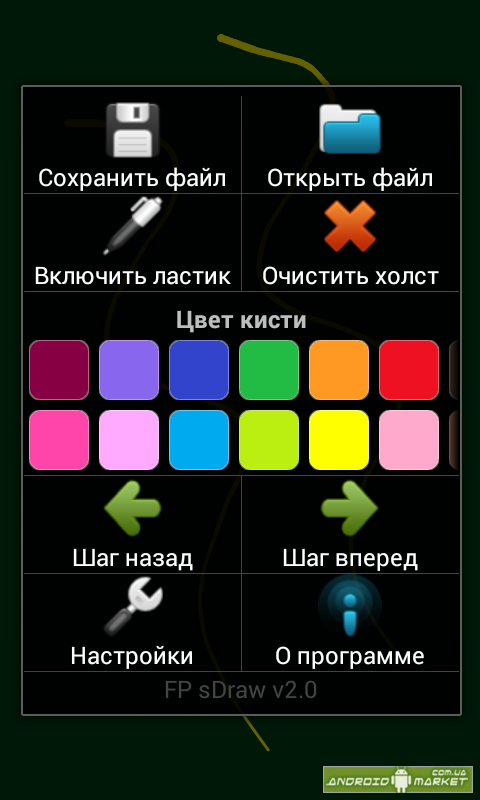 поддержка облака
возможность работы со стилусом
малое количество жалоб на ошибки
рекордно малый объем занимаемый приложением!
дизайн
сложная ориентация в приложении
невозможность работы со слоями
всего одна кисть, ластик и заливка
Без ограничения объема памяти
MediBang Paint
Большой выбор кистей, инструментов, встроенных функций. 
Позволяет работать над одним рисунком с различных устройств
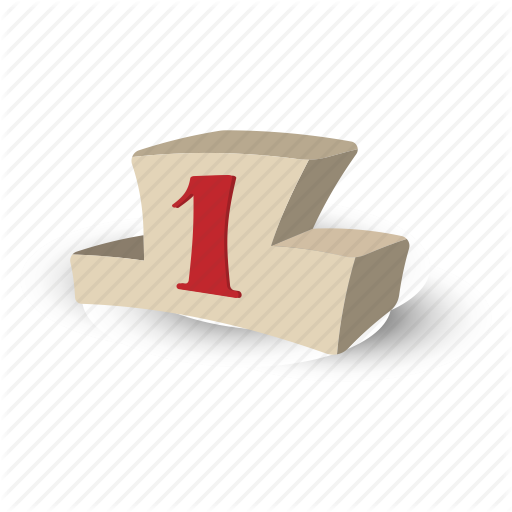 С ограничением объема памяти
FPsDraw
Объем программы: 504Кб
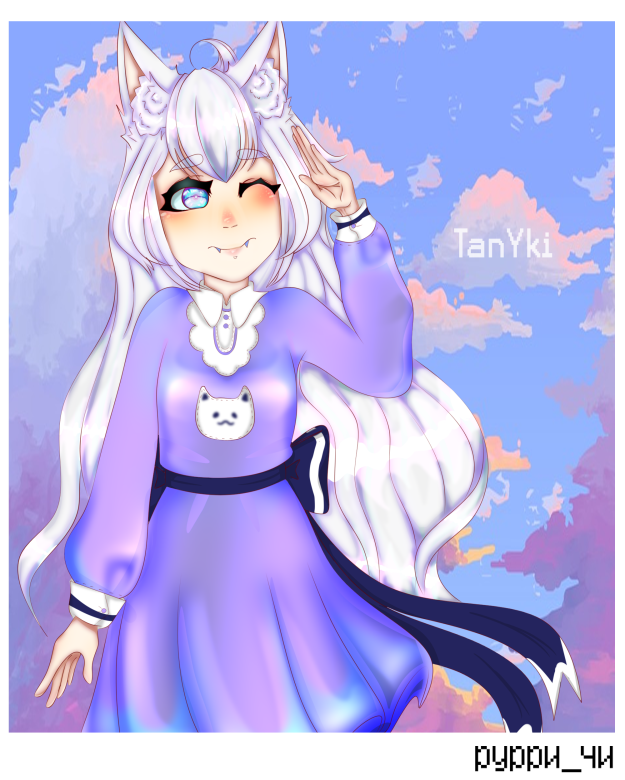 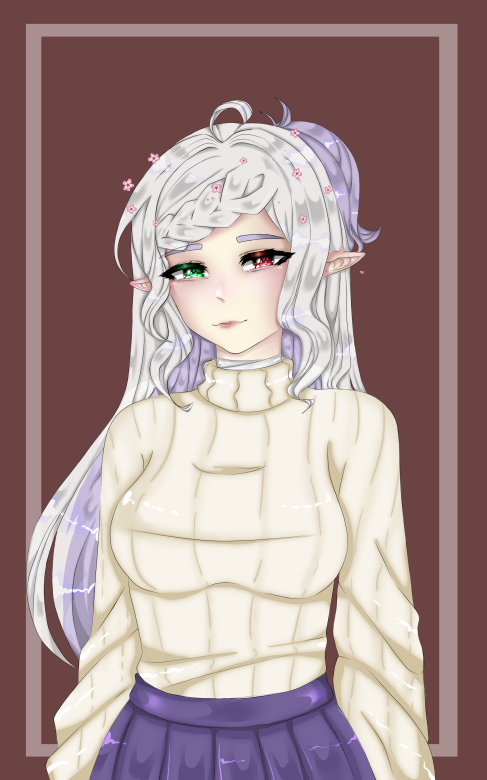 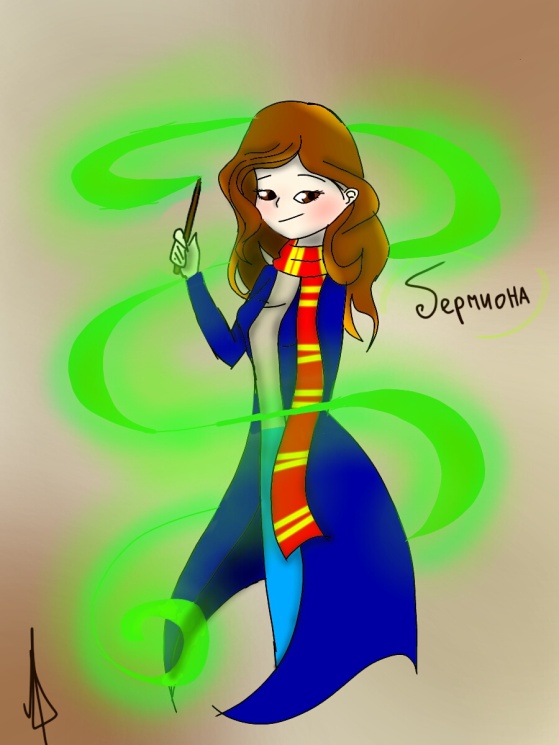 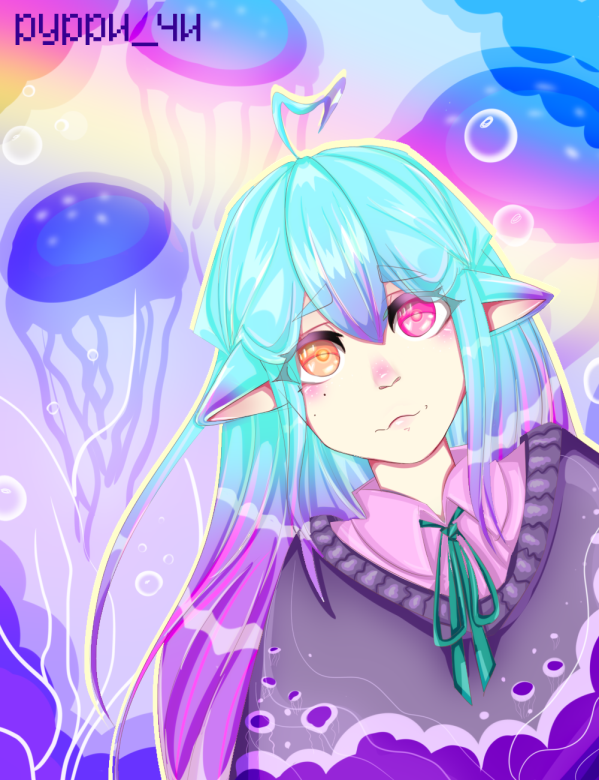